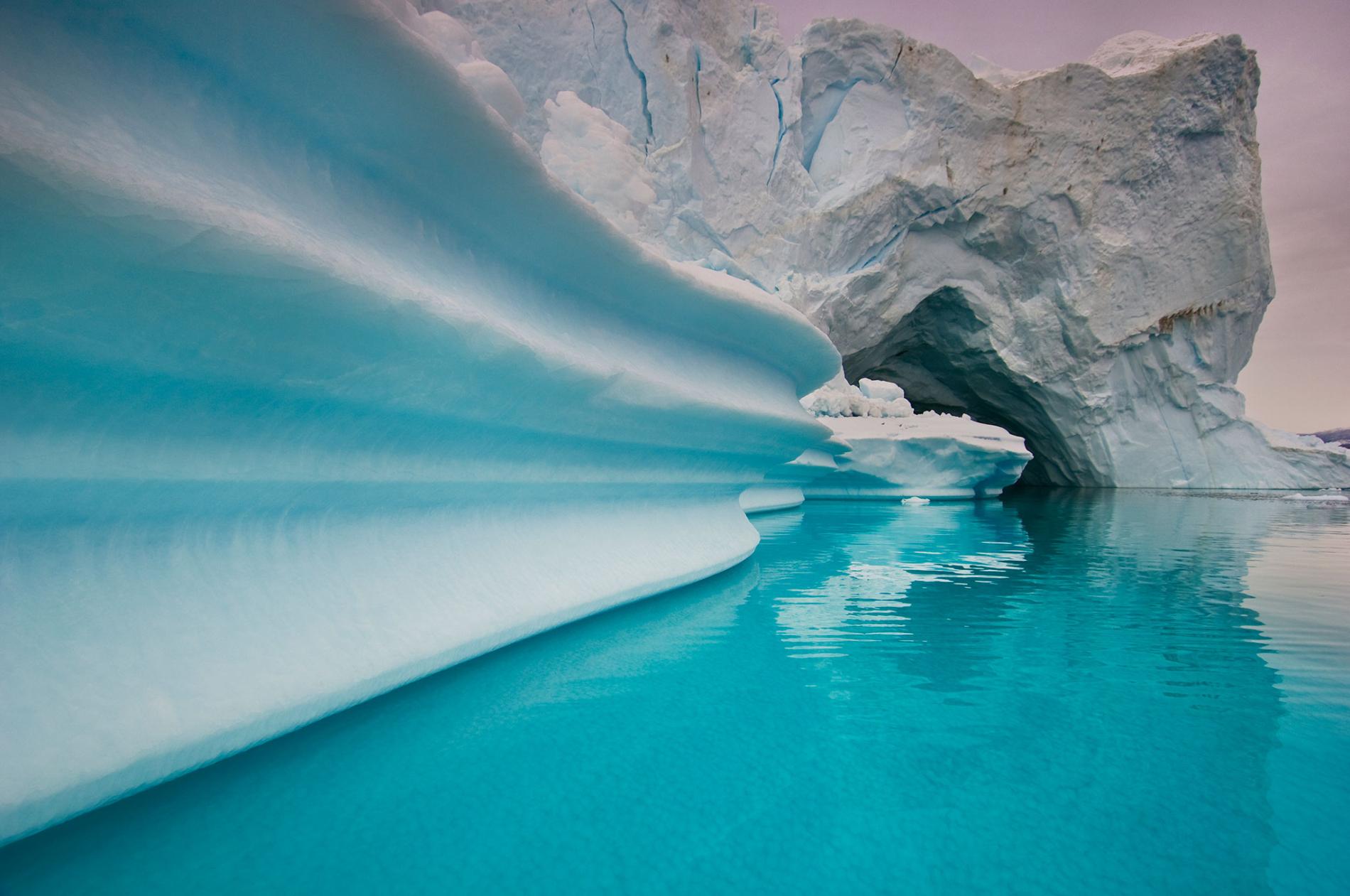 他會回來嗎？
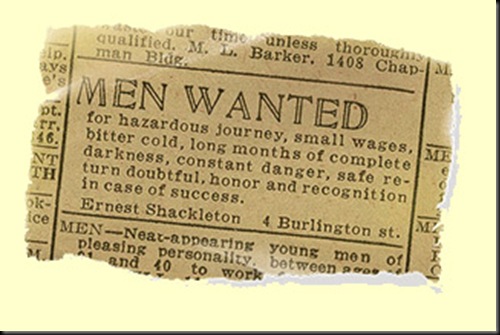 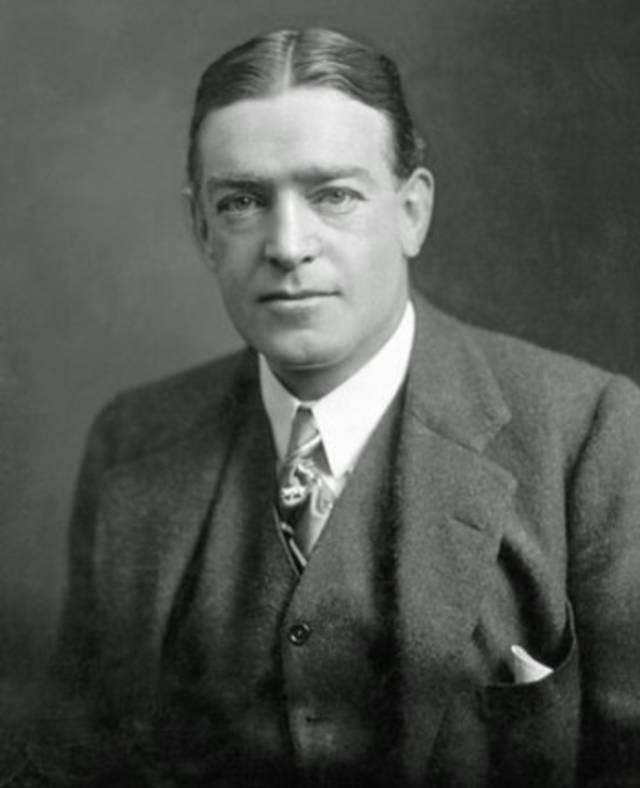 徵人啟事：冒險的旅程，低微工資，嚴寒，長時間完全黑暗，持續的危險，無法保證安全返家，若是成功，即得榮耀與認可 ─ 恩斯特沙克爾頓
Ernest Henry Shackleton
恩斯特.沙克爾頓
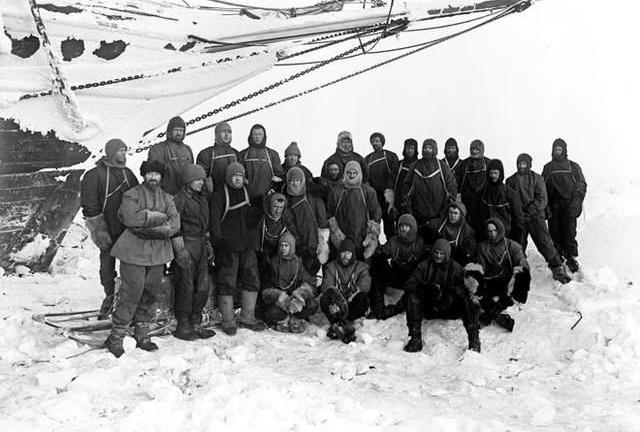 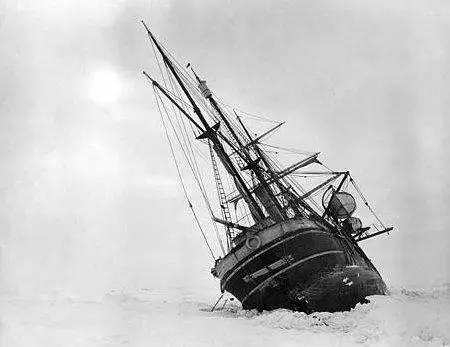 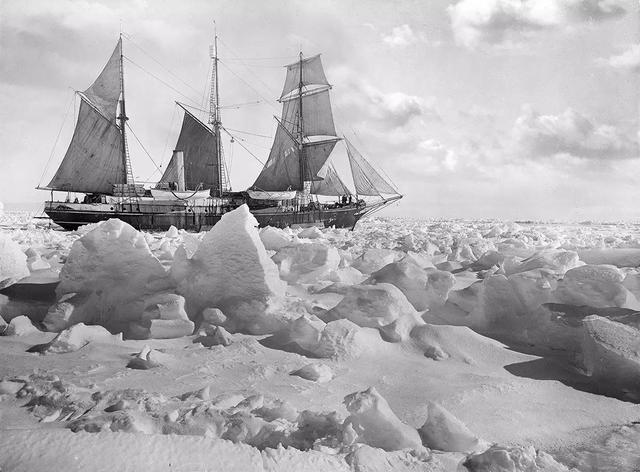 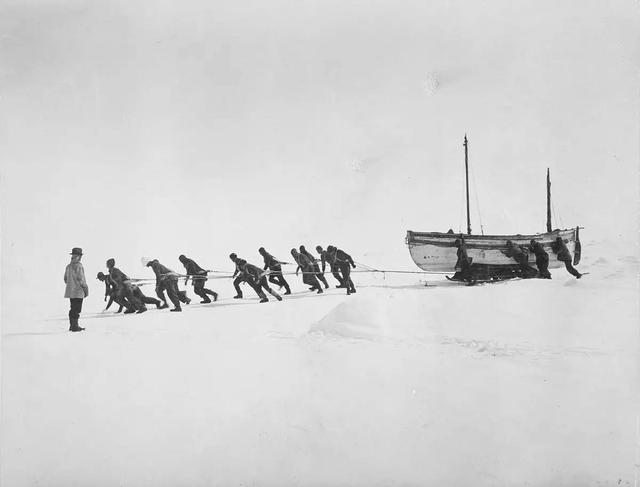 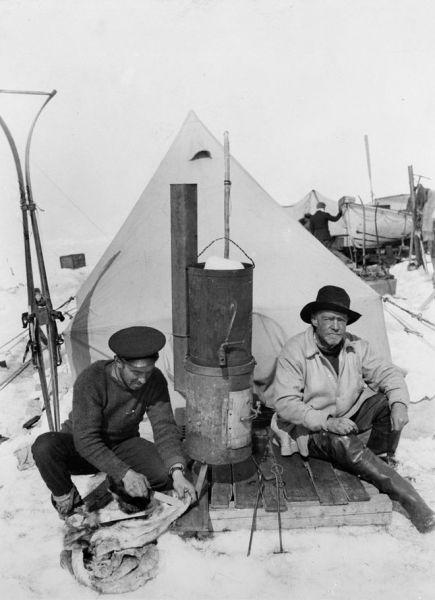 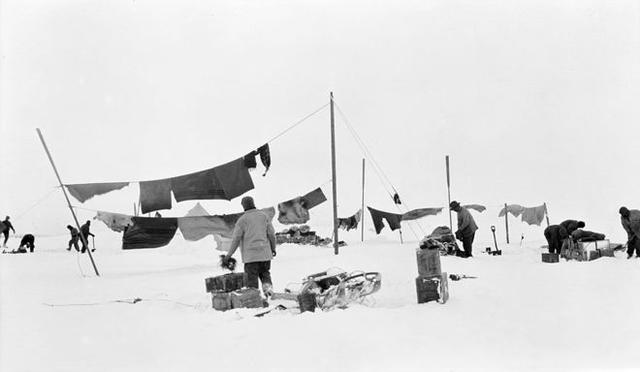 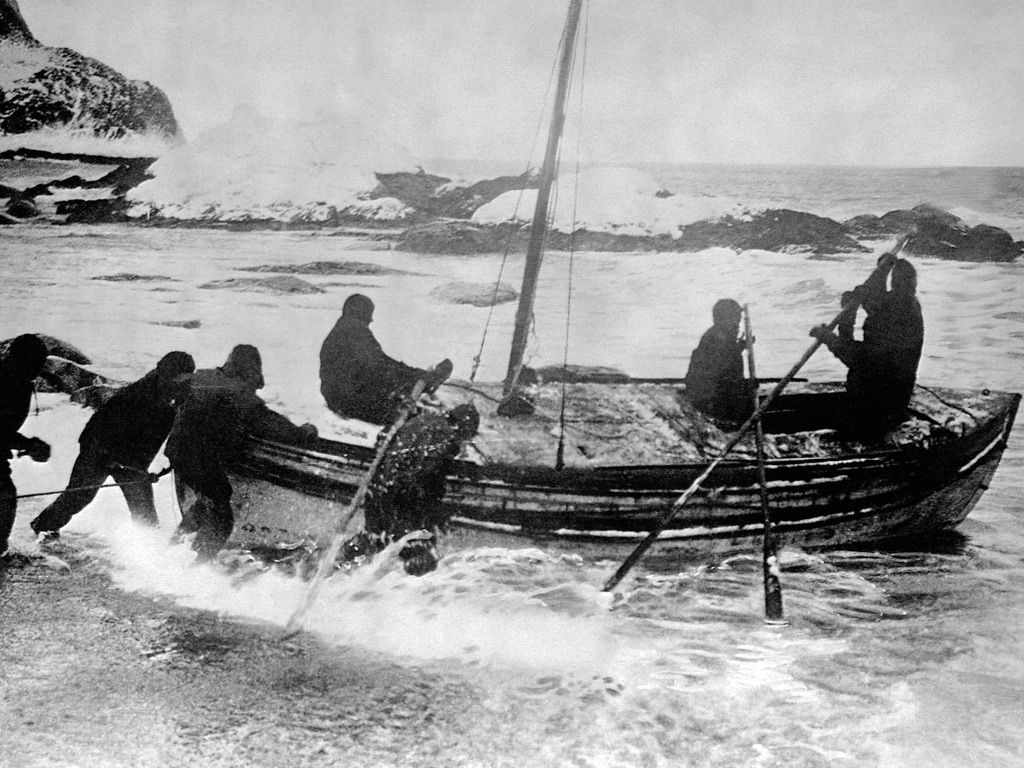 他會回來嗎？
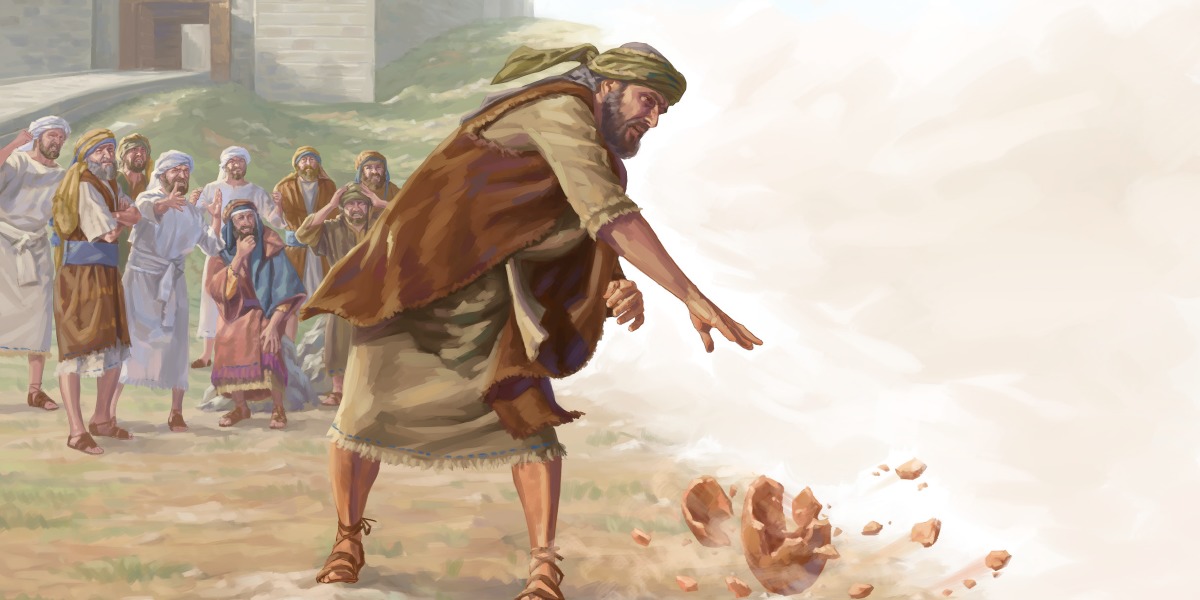 耶利米先知
12. 萬軍之耶和華如此說：在這荒廢、無人、無牲畜之地，並其中所有的城鎮，必再有牧人的草場，可讓羊群躺臥在那裏。
13. 在山區的城鎮、謝非拉的城鎮、尼革夫的城鎮、便雅憫地、耶路撒冷四圍的各處和猶大的城鎮，必再有羊群從數點的人手下經過，這是耶和華說的。
14. 看哪，日子將到，我應許以色列家和猶大家的恩言必然實現，這是耶和華說的。
15. 在那些日子、那時候，我必使大衛公義的苗裔長起來；他必在地上施行公平和公義。
16. 在那些日子，猶大必得救，耶路撒冷必安然居住，他的名必稱為『耶和華－我們的義』。
從耶西的殘幹將發出嫩芽，從他的根所發出的枝將結出果子。
                  以賽亞書11:1
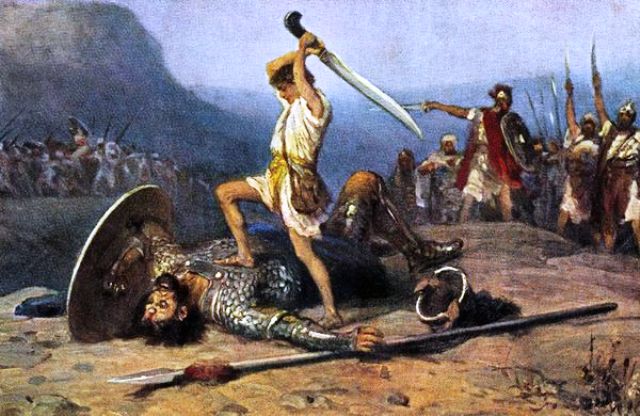 我的痛苦為何長久不止呢？我的傷痕為何無法醫治，不能痊癒呢？難道你待我有詭詐，像流乾的河道嗎？（耶利米書15:18）
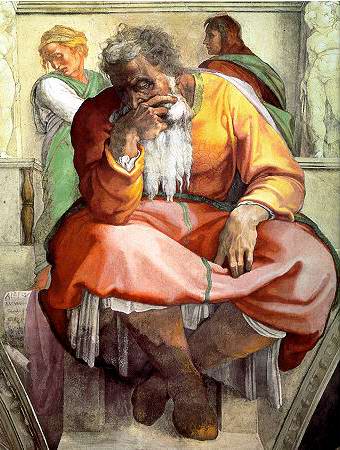 耶和華萬軍之神啊，我得著你的言語就當食物吃了，你的言語是我心中的歡喜快樂，因我是稱為你名下的人。（耶利米書15:16）
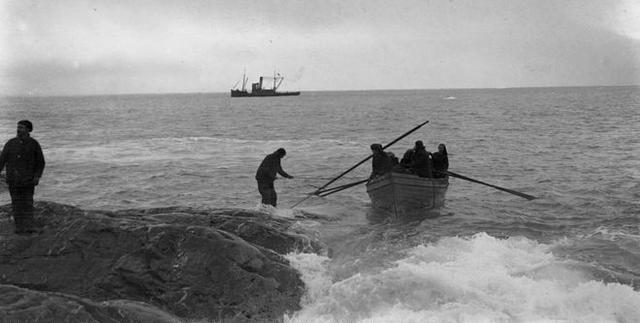 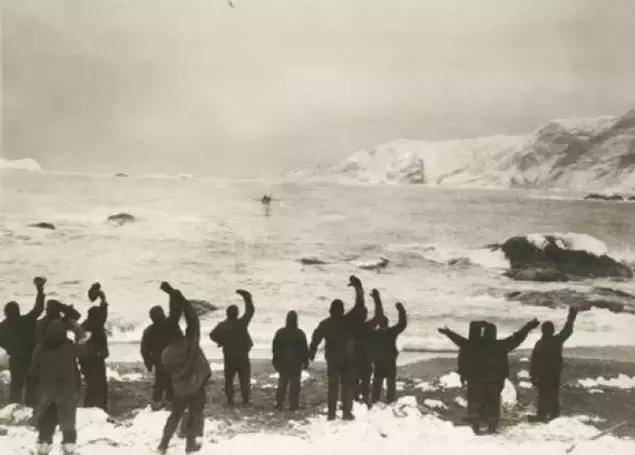 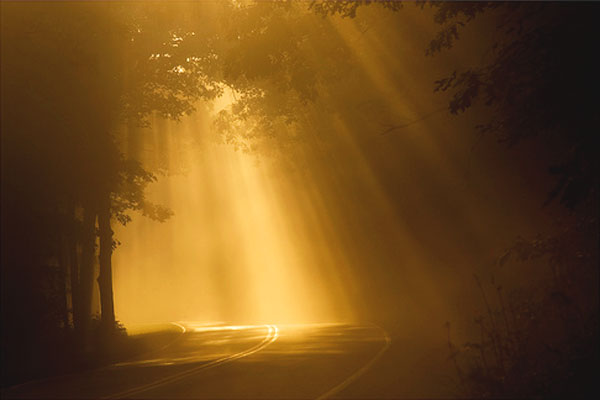 苦難是尋求盼望的線索！

失敗是邁向成功的基礎！

死亡是得著永生的開始！